DIVERSITY PLANS: Examples and Guidance for Development
NASPAA Accreditation Institute
2015


Voice over by: 
Dr. Nadia Rubaii
Associate Professor of Public Administration 
Binghamton University
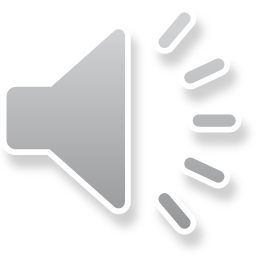 Overview
Diversity Plan Basics
What
Why
Essential Components
Key Considerations

Common Questions & Concerns

Excerpts from Actual Diversity Plans
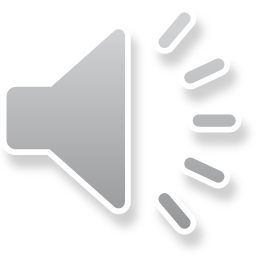 Diversity Plan Basics
The “What”
A diversity plan  is a program’s formal statement of the comprehensive set of strategies designed to promote diversity and inclusion among faculty and students, and to prepare students to promote diversity and inclusion in their workplaces and in society as part of their public service careers.
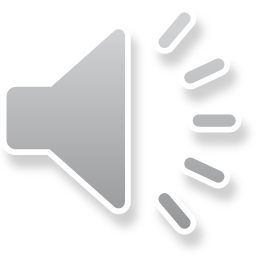 Diversity Plan Basics
The “Why”
Required by Standards 3 (faculty) and 4 (student services)
Modeling for students how to prioritize diversity and inclusion
Facilitates strategic program management 
Ensure that commitment to diversity is systematic, deliberate and involves action, not just words
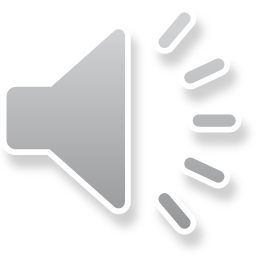 Diversity Plan Basics: Essential & Optional Elements
The “What”
Essential Elements
Program-level (not institutional)
Demographic groups historically disadvantaged (depends on national context)
Faculty (recruitment, retention, climate)
Students (recruitment, retention, climate)
Curriculum (content, competencies)
Includes concrete strategies with benchmarks, not simply a statement of support
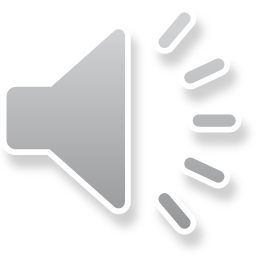 Diversity Plan Basics:Essential & Optional Elements
The “What”
Additional/Optional Mission-Driven Elements 
Additional demographic groups and/or additional categories (political ideology, sector, urban/rural, age, sexual orientation, etc.)
Research priorities of faculty
Service activities of faculty
Internship placements for students
Other aspects of the program (marketing, communications, program administration, …)
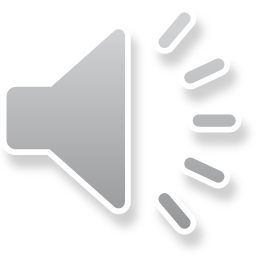 Key Considerations
Mission
Geographic Location 
Outside of the U.S.
Balancing Realities and Aspirations
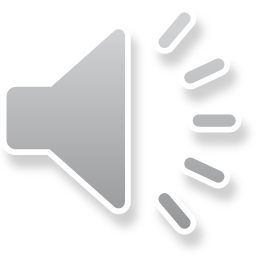 [Speaker Notes: Does your mission dictate emphasis on particular groups? 
Does your geographic location (in a particular country or region, in a rural or urban setting, in a community facing a particular type of problem) suggest an emphasis on certain aspects of diversity? Does you geographic location make certain aspects of diversity particularly challenging? 
Must identify what groups (racial, ethnic, religious, gender, indigenous, rural, etc.) have historically faced discrimination and address those groups in your plan
Strategies need to be realistic based on resources and location, and must demonstrate that the program is prioritizing diversity and inclusion]
Common Questions and Concerns
University-level plan
Legal prohibitions against affirmative action
Lots of international students and faculty
Existing diversity among faculty and students
Program based in a Minority-Serving Institution (HBCU or HSI)
Limited resources, no new positions, and inability to compete for faculty of color
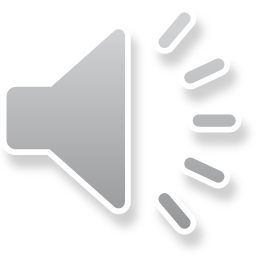 Responding to Concerns
University-level plan
Legal prohibitions against affirmative action
Lots of international students and faculty
Existing diversity among faculty and students
Program based in a Minority-Serving Institution (HBCU or HSI)
Limited resources, no new positions, and inability to compete for faculty of color
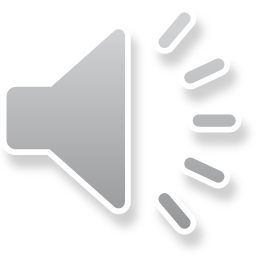 [Speaker Notes: Responding to Concerns: 
University-level plan: good start; now articulate your program-level plan
Legal prohibitions against affirmative action; no prohibitions on inclusive climate or on exposure to diverse guest speakers or broad-based advertising
Lots of international students and faculty; great as long as it is addition to and not in place of diversity among protected classes, and as long as the program has strategies for inclusion
Existing diversity among faculty and students; document how you got there, what strategies you will use to maintain it, and how you ensure inclusiveness
Program based in a Minority-Serving Institution; still need exposure to diversity and a plan
Limited resources, no new positions, and inability to compete for faculty of color; see examples on subsequent slides with excerpts from actual plans, some of which are low- or no-cost strategies]
Sample Diversity Plans
Excerpts drawn from the diversity plans of the College of Charleston, University of Minnesota, John Jay, Georgia State, University of Washington, Syracuse University

More samples and additional information on the examples included here are available on the NASPAA website at http://accreditation.naspaa.org/resources/peer-examples/#DP
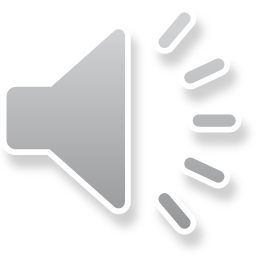 Sample Diversity Plans: Faculty Recruitment & Retention
Excerpts
Send job announcements to PhD directors at HBCUs and HSIs with programs in related fields
Mail announcements to minority sections of APPAM, APSA, ASPA, as well as the NFBPA, IHN, and other academic and professional associations (domestic and foreign)
Request additional funding for targeted hires
Value diversity work in teaching, research and service by making it an explicit P&T consideration
Include explicit diversity statement in job postings
Interviews require candidates to explain during their presentation how they incorporate diversity into their research and/or teaching agendas, and are asked about their experience working in diverse environments
Faculty candidates are asked to teach as class that considers the diversity of the student population 
New faculty are assigned  mentors
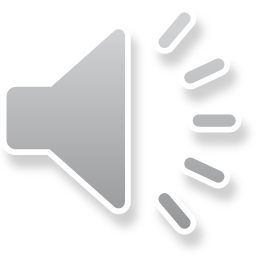 Click here for sample Diversity Plans
Sample Diversity Plans: Student Recruitment & Retention
Excerpts
Maintain an attractive and informative website that conveys diversity goals and values
Send MPA program materials to multicultural center on campus
Attend career and graduate school fairs at HBCUs in the state
Mobilize networks of alumni of color for recruitment
Create an alumni mentoring program 
Student diversity award to recognize contributions to enhancing diversity
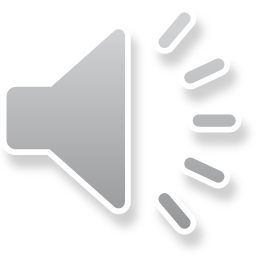 Click here for sample Diversity Plans
Sample Diversity Plans: Inclusive Climate
Excerpts
Bring in speakers that represent diverse groups
Mentoring, GA research assistance, and reduced service responsibilities for newly hired Assistant Professors
Opportunities to attend diversity training programs
Host conversations on diversity, race and ethnicity
Use the “inclusivity checklist” in scheduling and event planning
Conduct a review of existing policies and procedures to ensure alignment with diversity goals
Incentives for faculty to attend cross-cultural training
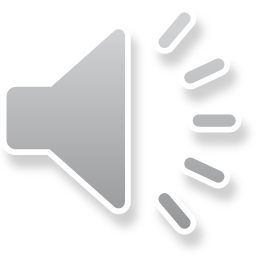 Click here for sample Diversity Plans
Sample Diversity Plans: Curriculum
Excerpts
Institutional support for inclusion of diverse outside speakers, using alumni and practitioners
Incorporate diversity topics and non-Western perspectives in readings, case studies and theories
Require explicit diversity statement in all course syllabi
Incorporate assessment of diversity in class evaluations
Support more capstone projects and electives on diversity topics
Diversity grants to promote innovative pedagogy and content related to diversity
Map diversity-related topics within curriculum mapping exercise and review coverage
Regular use of diverse teams in classes
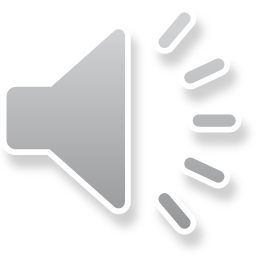 Click here for sample Diversity Plans
Sample Diversity Plans: Research
Excerpts
Sponsor a faculty and student research speaker series focused on diversity-related research
Create a competitive pool of internal funding for diversity-related research
Reward and value faculty research which advances the literature on diversity and inclusion as part of annual evaluations, competitiveness for internal research funds, and awards/recognitions
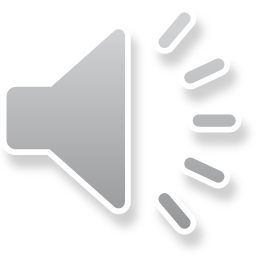 Click here for sample Diversity Plans
Sample Diversity Plans: Outreach & Community Service
Excerpts
Create/sustain relationships with [state] policy, advocacy and service organizations that focus on diverse populations
Leverage relations for other [state] campuses to bring more diverse external perspectives
Establish joint research initiatives with select municipalities on issues in diverse communities
Reward and value faculty service within the college, within our communities of professional practice, and in the regional, national and international communities, to advance public policy issues that affect the poor, disadvantaged, and/or under-served populations
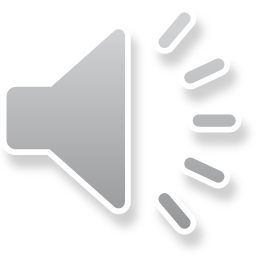 Click here for sample Diversity Plans
Sample Diversity Plans: Explicit Link to Mission
Excerpts
Related to being a recognized statewide leader: Create an annual “State of Diversity at the Humphrey School” event and publish an annual report assessing progress toward achieving goals in the Diversity Strategic Action Plan. 
Reference to an expansive interpretation of diversity at the intersection of race, gender, religion, sexual orientation, and nationality, because the program serves the New York City region. 
Related to transparency as a guiding public service value, gather, analyze and make publicly available data on enrollment and graduate rates by race, ethnicity and gender
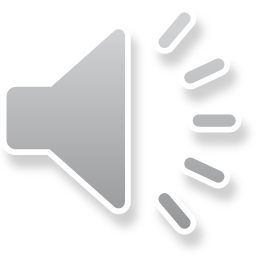 Click here for sample Diversity Plans
Example of
Comprehensive 
Plan
Sample Diversity Plan: University of Minnesota Humphrey School
Rationale:
Based on the proposition that if the Humphrey School wants to prepare innovative leaders to be effective in a diverse world, then it must take action to ensure that the School’s community mre closely reflects the diversity found in the world, and it must better integrate diversity into its curriculum and teaching; scholarship; and outreach. 
Process: 
Through a participatory process that engaged 117 Humphrey School administrators, faculty members, staff, students and alumni in spring 2012…
Components: 
Goals (aspirations regarding diversity at the School); Strategies and actions (specific steps we can take to help realize our goals); and Performance measures (how we can measure our progress in reaching our goals)
Categories: 
Teaching and Curriculum; Faculty and Staff Retention and Recruitment; Student Retention and Recruitment; Outreach and Community Service; Research; and Climate
Responsibility Matrix: 
Each strategy has a point of contact identified and the individuals or groups responsible for mplementation
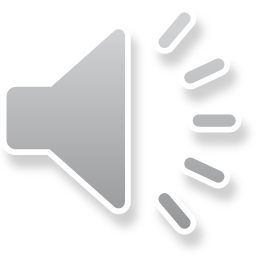 Click here for sample Diversity Plans
Recap
Need for a program-level plan that, at a minimum addresses protected classes (US) or comparable groups (non-US) in faculty and student recruitment and retention, promoting a climate of inclusiveness, and preparing students to work with diversity. 
Does not need to involve costly activities, but must be part of a formal plan
More samples and additional information on the examples included here are available on the NASPAA website at http://accreditation.naspaa.org/resources/peer-examples/#DP
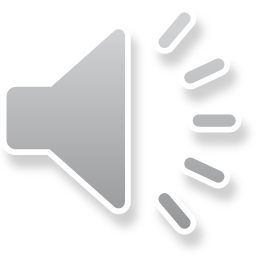 Questions?
Heather Gregory
Director of Assessment & Accreditation Manager
gregory@naspaa.org
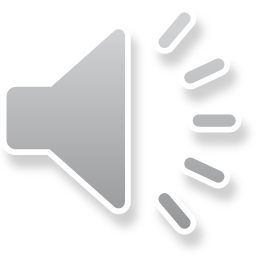